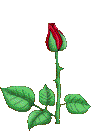 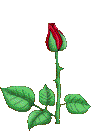 সবাইকে স্বাগত
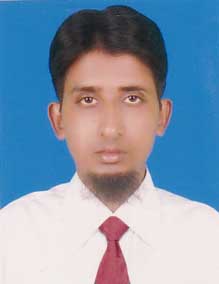 শ্রেনিঃ ৮মবিষয়ঃ  বিজ্ঞানঅধ্যায়ঃত্রয়োদশসময়ঃ ৫০ মিনিটতারিখঃ ২৫/১০/১৯খ্রিঃ
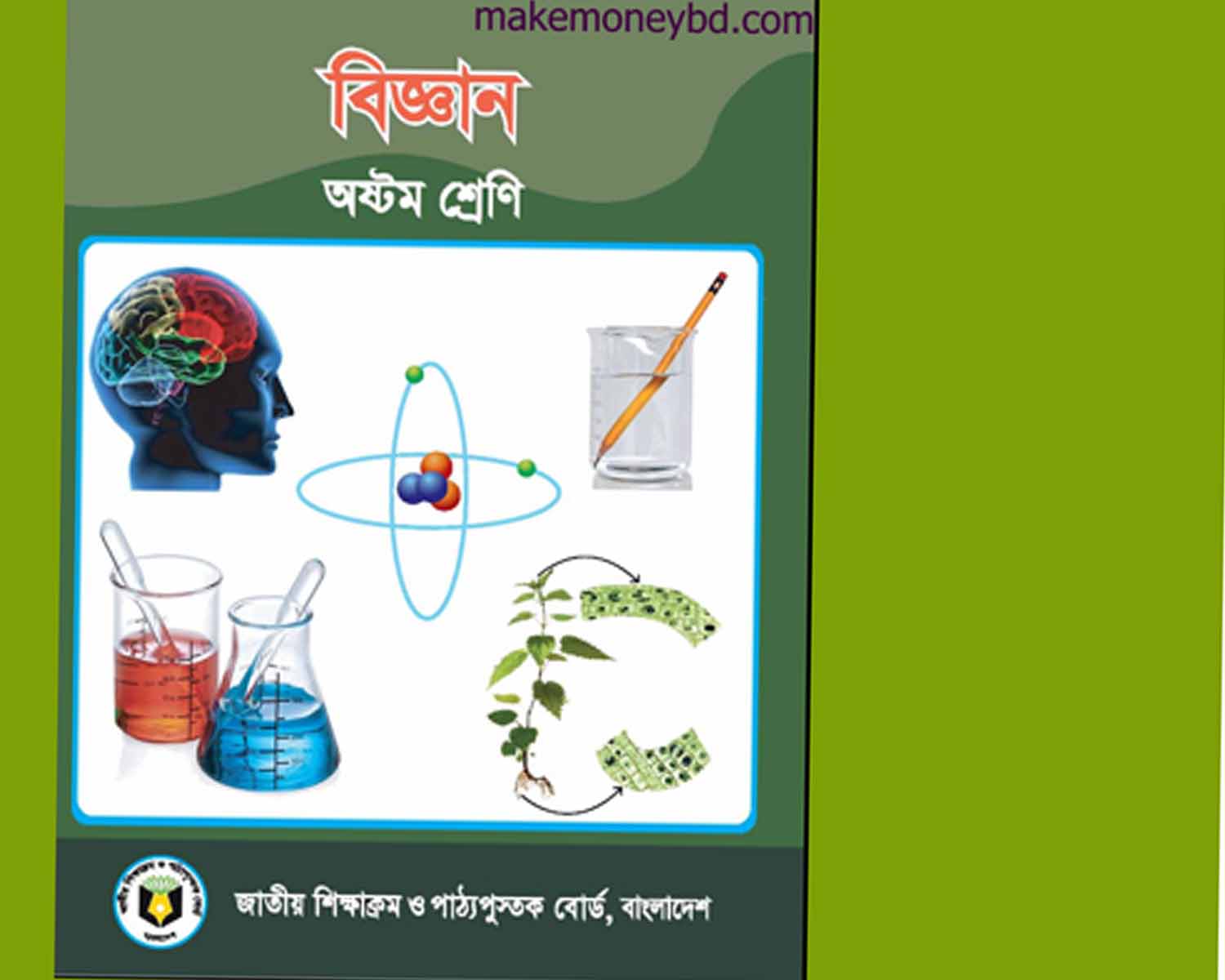 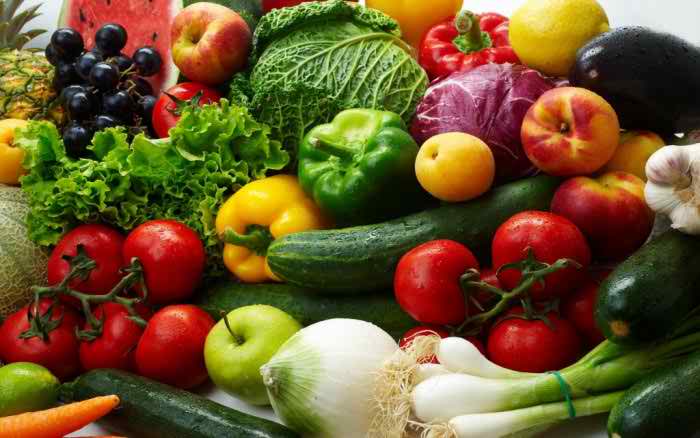 শাক-সবজি
চিত্রে শাক-সবজি খাদ্যেরকোন উপাদান থাকে?
চিত্রে কী দেখা যায় ?
ভিটামিন
ভিটামিন প্রধানত কয় প্রকার ও কী কী ?
দুই প্রকার
চর্বি/স্নেহ জাতীয়পদার্থে দ্রবণীয় ভিটামিন
এই পাঠ শেষে শিক্ষার্থী………
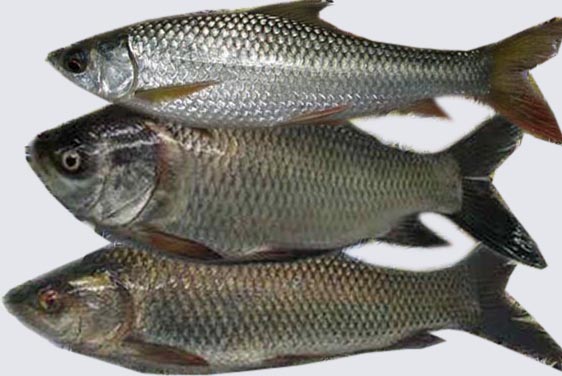 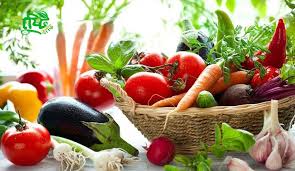 মাছ
শাক সবজি
একক কাজ (সময়-03মিনিট)
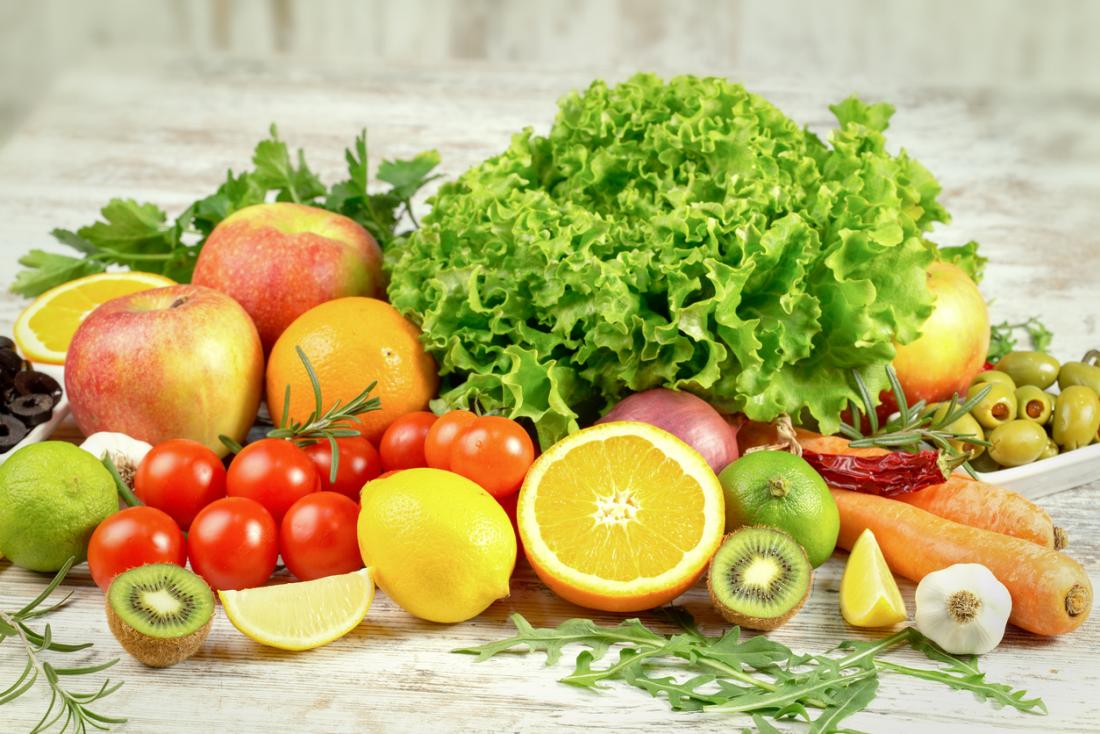 ভিটামিন সি আছে কোন ফলে বের কর।
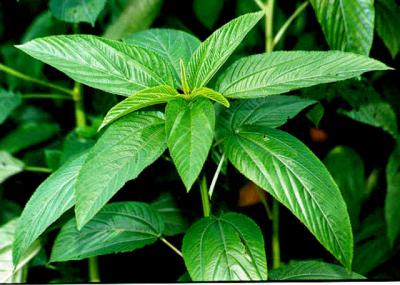 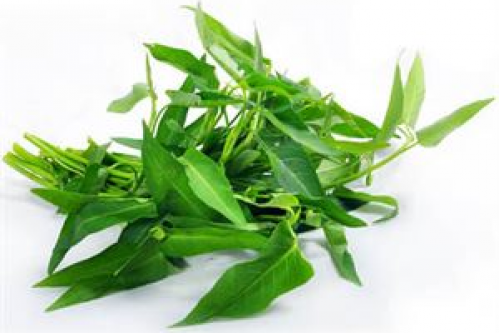 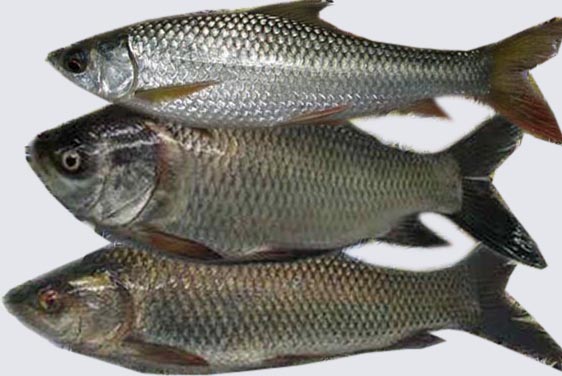 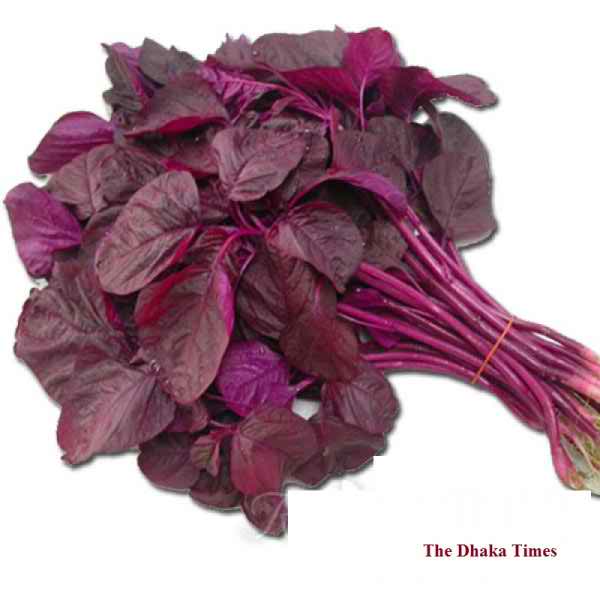 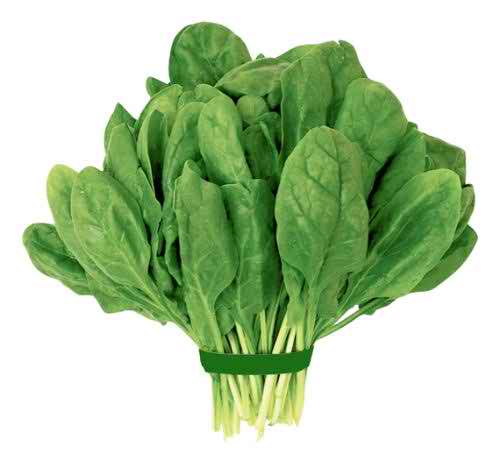 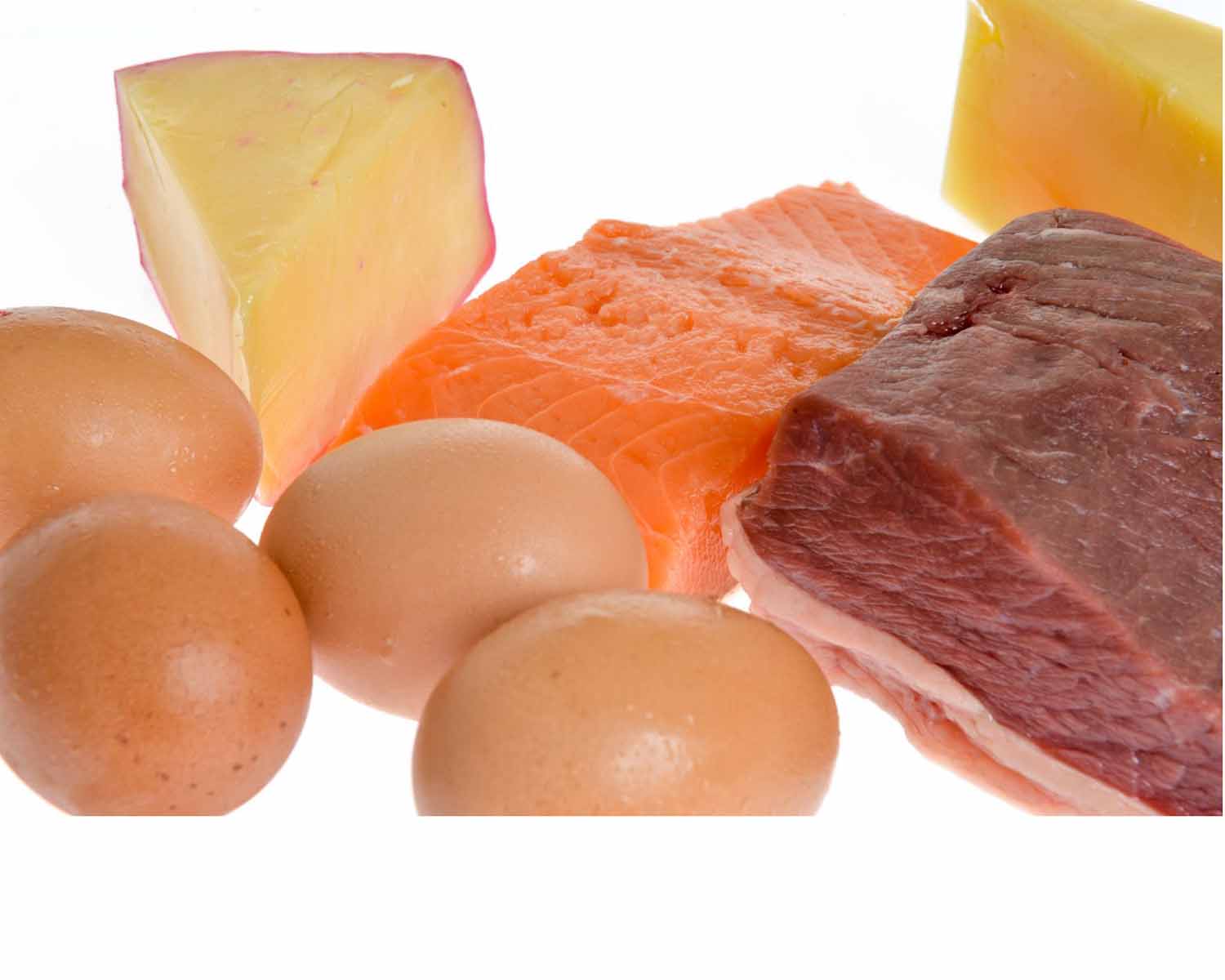 ভিটামিন সমৃদ্ব
ভিটামিন ‘সি’এর উৎস
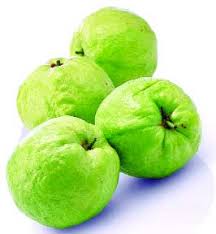 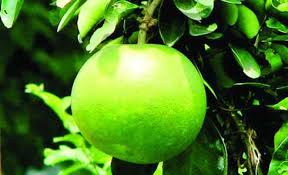 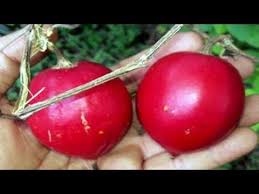 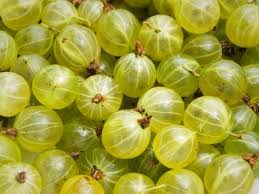 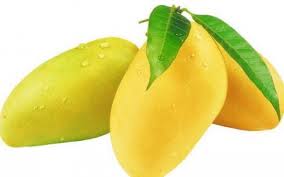 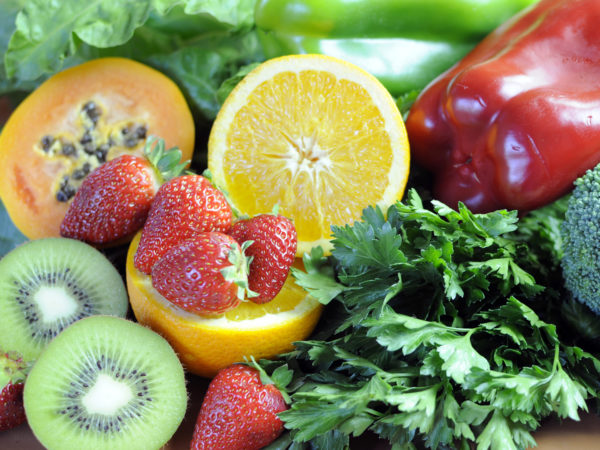 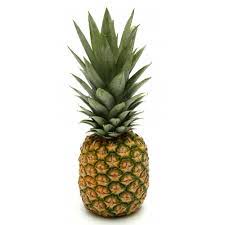 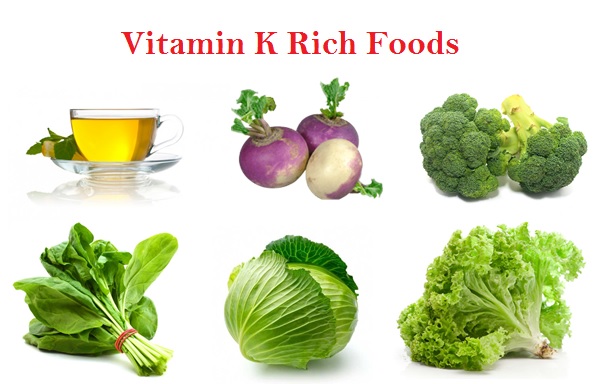 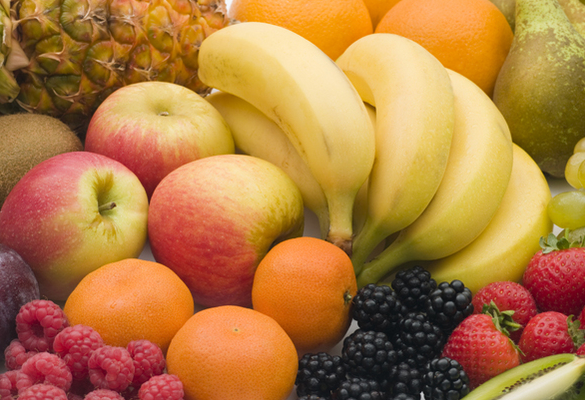 পেয়ারা, লেবু, আম,বাঁধাকফি, আমলকি, টমেটো, শা্‌ক, আনারস
জোড়ায় কাজ (৭ মিনিট)
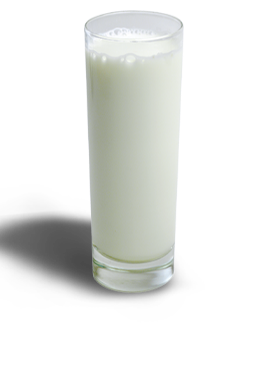 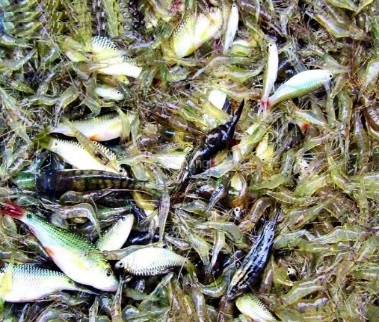 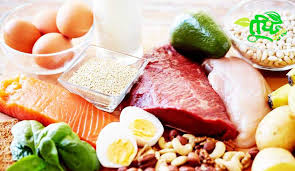 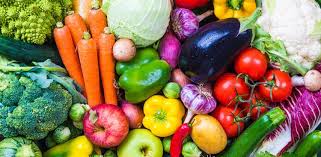 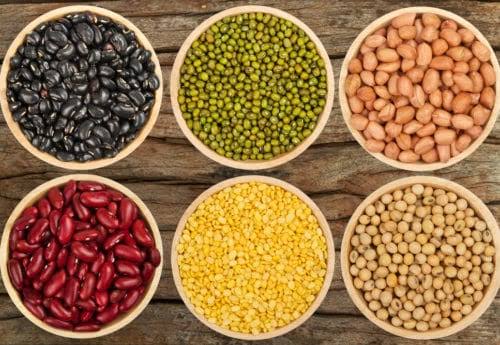 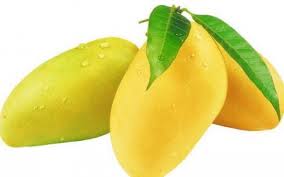 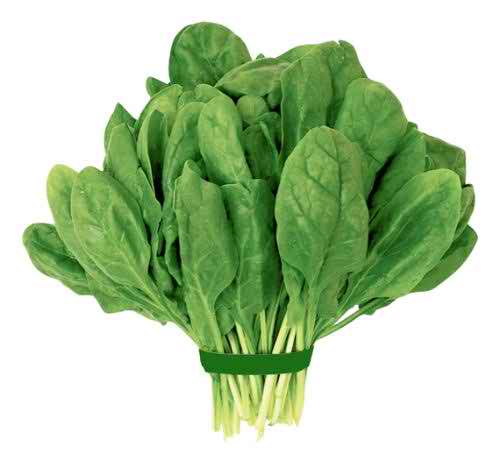 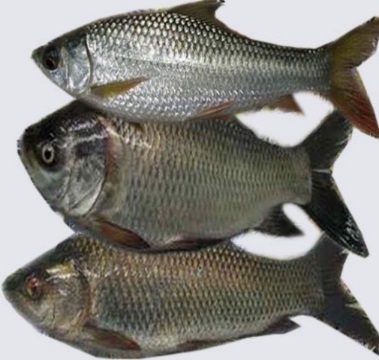 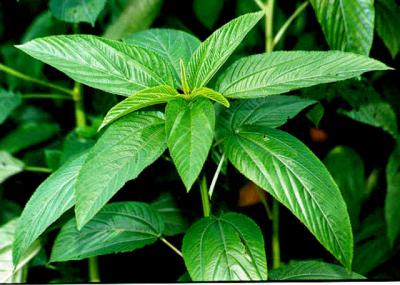 ১। ভিটামিন সি,ডি,ই,কে যুক্ত খাবার আলাদা কর?
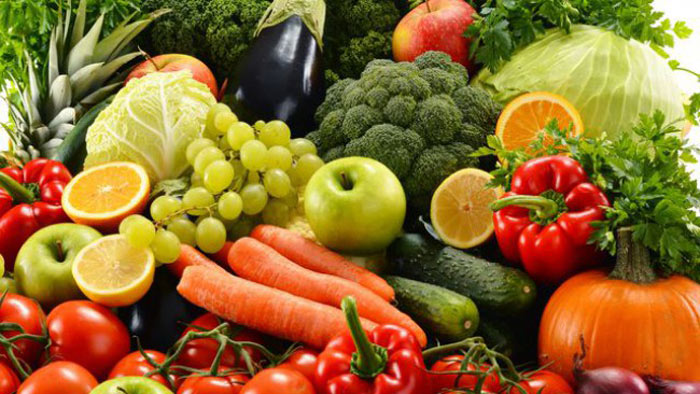 ভিটামিন যুক্ত খাবার
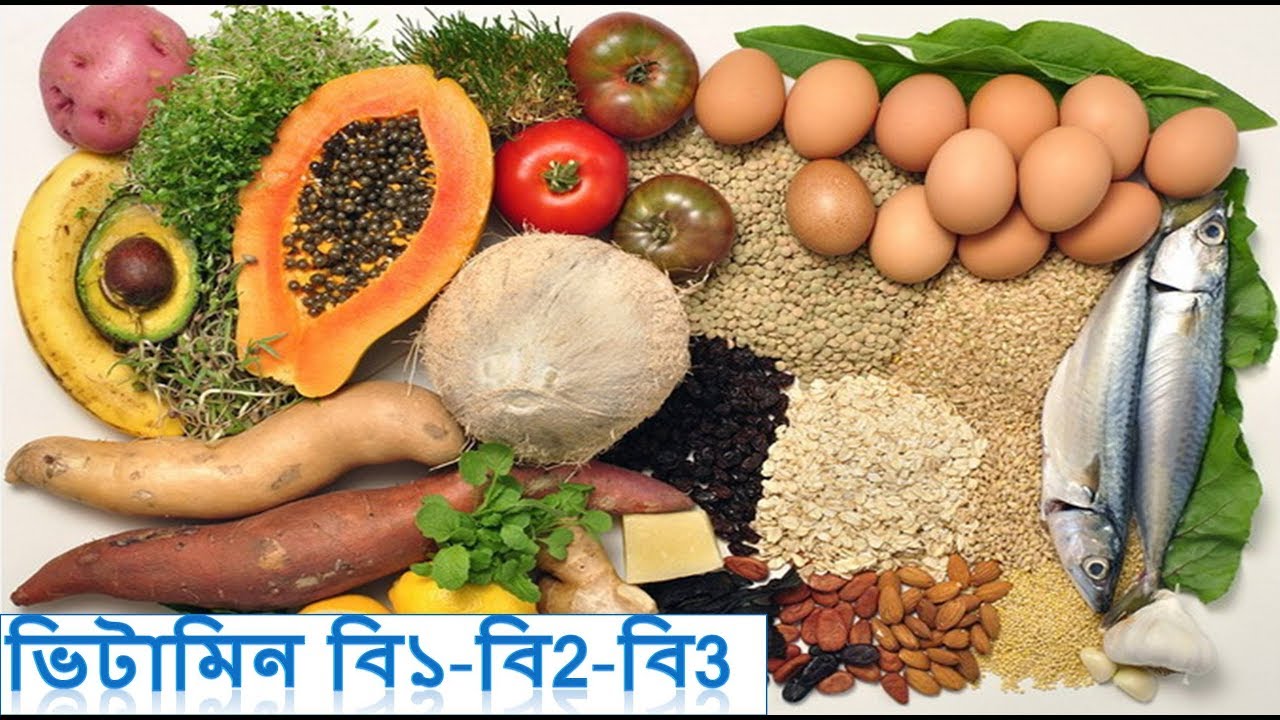 ভিটামিন  যুক্ত খাবার
শিশুর রিকেটস রোগ
অস্টিওম্যালেশিয়া
স্কার্ভি রোগ
চবি/স্নেহ জাতীয় পদার্থে দ্রবণীয়  ভিটামিনের অভাবজনিত রোগ
রক্তশূন্যতা
মায়োপ্যাথি
ঝাপসা দেখা
নীরব পঠন
পাঠ্য বইয়ের পৃষ্ঠা নং- ১২১-১২৩
দলীয় কাজ (১০মিনিট)
ভিটামিন ‘এ’এর তিনটি উৎসের নাম ও এর অভাবজনিত একটি রোগের নাম লিখ।
দল- ‘সি’
ভিটামিন ‘বি’এর তিনটি উৎসের নাম ও এর অভাবজনিত একটি রোগের নাম লিখ।
দল- ‘ডি’
ভিটামিন ‘বি’এর তিনটি উৎসের নাম ও এর অভাবজনিত একটি রোগের নাম লিখ।
দল- ‘ই’
ভিটামিন ‘বি’এর তিনটি উৎসের নাম ও এর অভাবজনিত একটি রোগের নাম লিখ।
দল- ‘কে’
মূল্যায়ন
নিচের ছকটি পুরুণ কর
মূল্যায়ন
১। চবি/স্নেহ জাতীয় পদার্থে দ্রবণীয়  ভিটামিন কয়টি?.
         (ক) ২                                       (খ) ৩ 
         (গ) ৪                                        (ঘ) ৫
২।  ভিটামিন সি অভাবে কোন  রোগটি হয় ?                   
      (ক) রাত কানা                        (খ) স্কর্ভি রোগ 
      (গ) জেরপথালমিয়া                  (ঘ) রিকেটস
৩। কোন ফলে ভিটামিন সি আছে?                                
   (ক) লাল চাল                                (খ) লাল শাক  
   (গ) গাজর                                    (ঘ) পেয়ারা
৪। কোন কোন ভিটামিন রক্ত জমাট বাঁধতে সাহায্য করে ?      
    (ক) সি                                        (খ) ডি
     (গ) ই                                         (ঘ) কে
বাড়ীর কাজ
তোমাদের পরিচিত চবি/স্নেহ জাতীয় পদার্থে দ্রবণীয়  ভিটামিন পাওয়া যায় এরকম ১০টি খাবারের নাম লিখে আনবে।
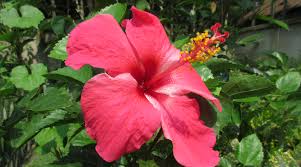 ধন্যবাদ